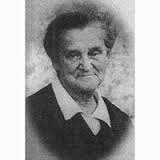 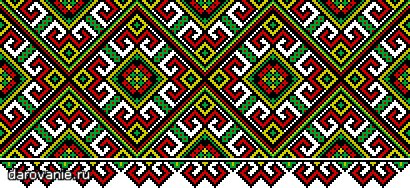 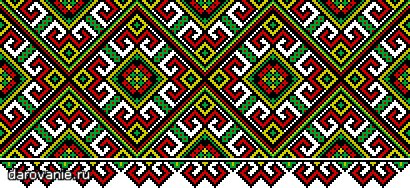 ЛАУРЕАТИ ПРЕМІЇ ІМЕНІ    ІВАННИ БЛАЖКЕВИЧ
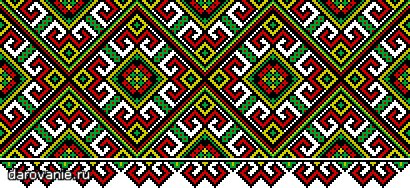 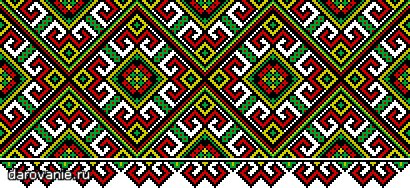 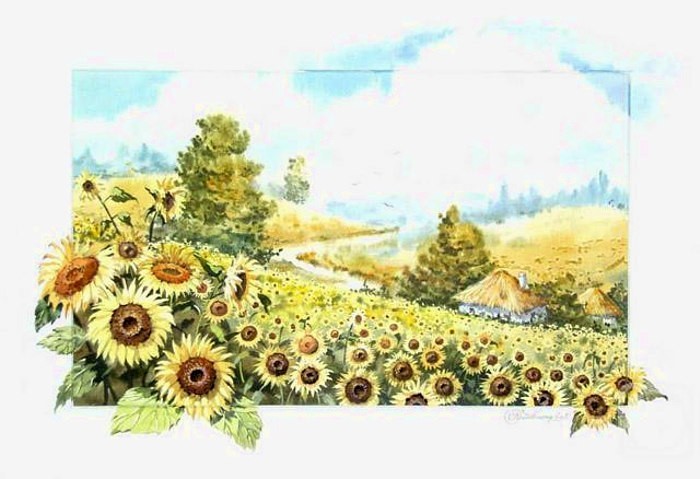 Підготувала  вчитель  Денисівської ЗОШ     І-ІІ ступенів    Літнянська Л.Л.
ПРЕМІЯ ІМЕНІ ІВАННИ БЛАЖКЕВИЧ — відзнака за твори для дітей, педагогічний доробок і пропаганду творчості письменниці. Заснована у 1993 році, як всеукраїнська літературно-мистецька премія. Засновники – Тернопільське обласне управління по пресі та редактор журналу «Тернопіль» . З 2002 року премія отримала статус обласної літературної, нею нагороджує Тернопільська обласна організація НСПУ
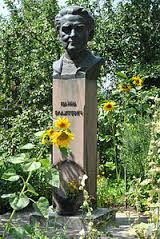 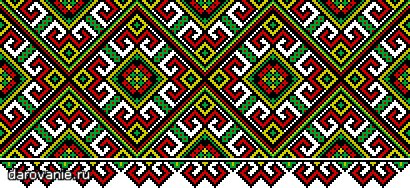 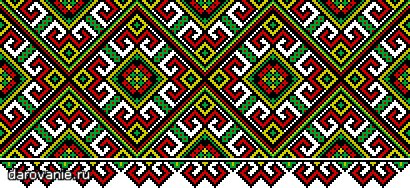 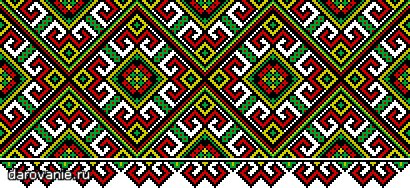 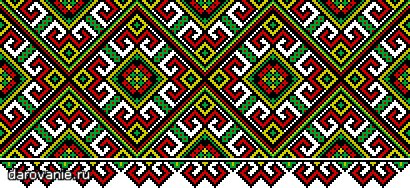 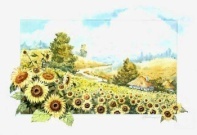 1993 рік
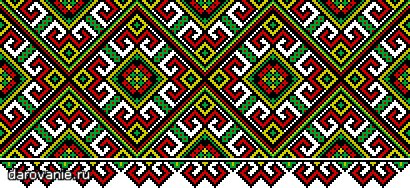 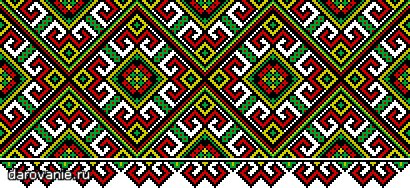 Левицький Михайло  (поет)
Володимир Хома        (краєзнавець)
За книгу для дітей,,Великдень”
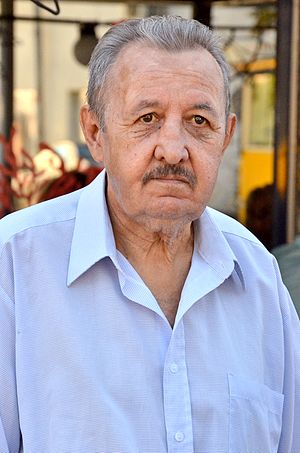 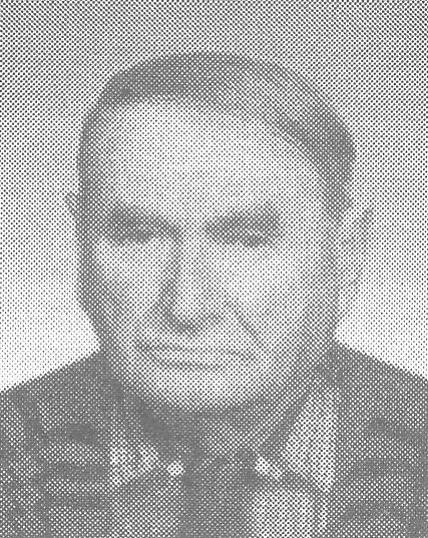 Михайло Цибулько         (художник)
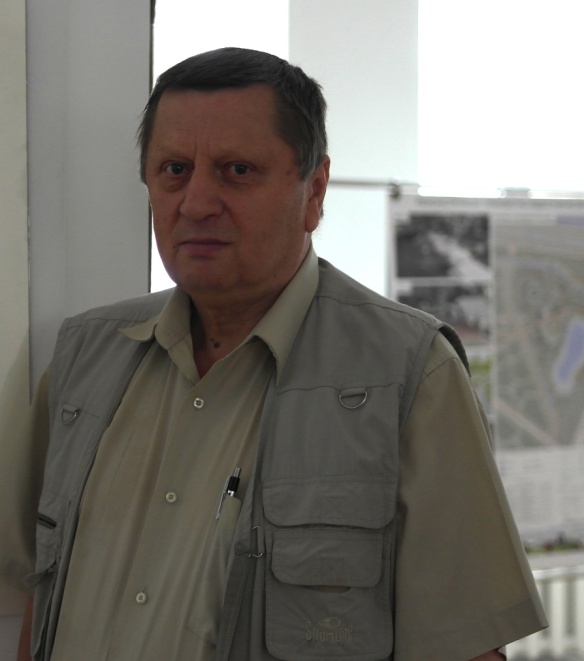 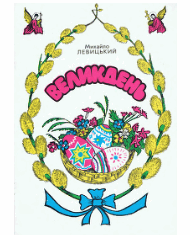 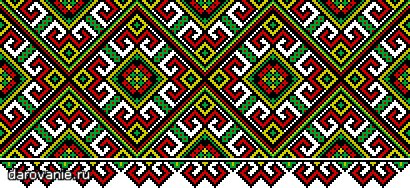 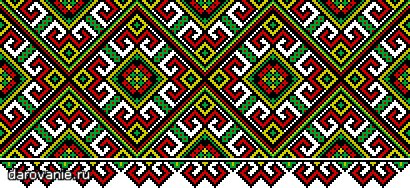 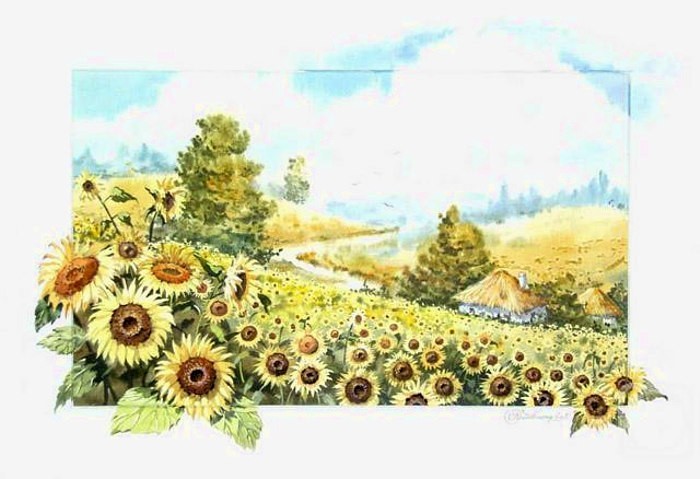 Володимир Вихрущ     (поет)
Оксана Кондратюк(директор Міжнародного центру науки,освіти та культури у Львові)
За книгу віршів для дітей,,Козачок”
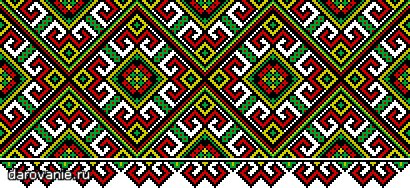 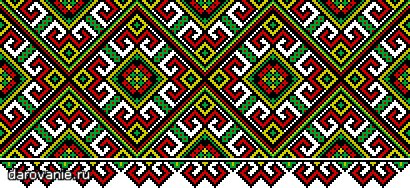 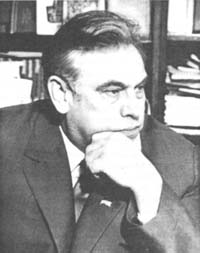 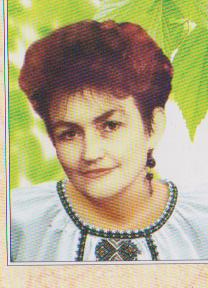 За популяризацію та розповсюдженняжурналу ,,Тернопіль”
1994 рік
Богдан Мельничук(письменник)
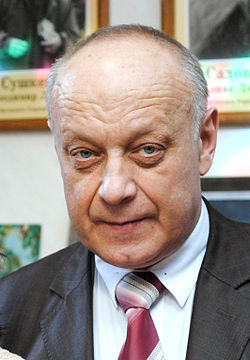 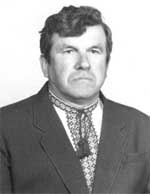 Богдан Савак(краєзнавець)
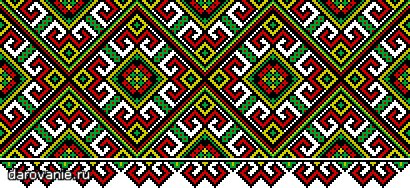 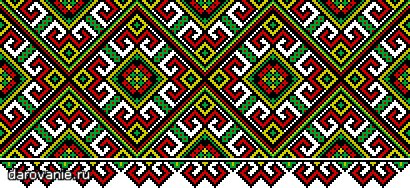 За громадську діяльністьта пропаганду творчої спадщини поетеси.
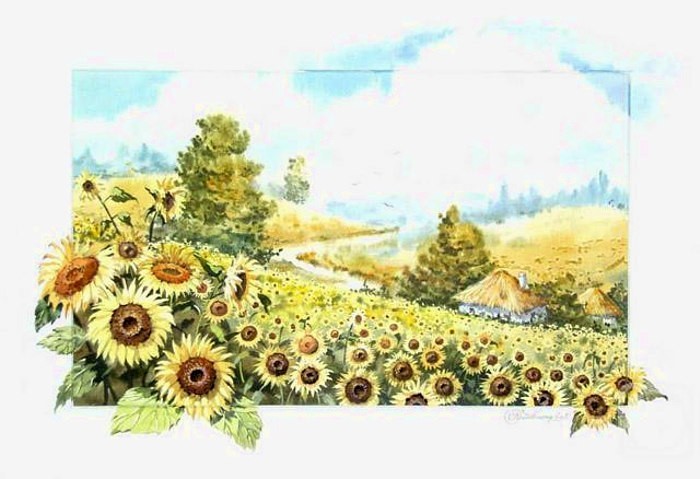 1995 рік
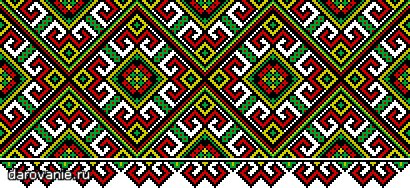 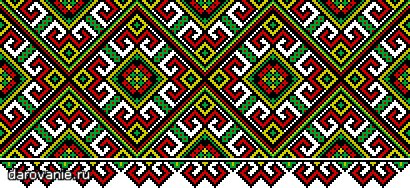 Оксана Сенатович    (поетеса)
Богдан Хаварівський(краєзнавець,архівіст)
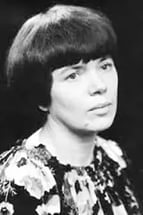 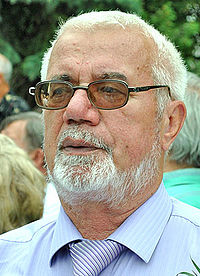 Володимир       Якубовський       (художник)
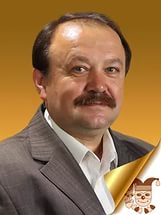 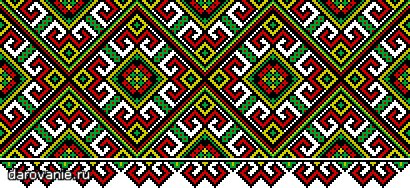 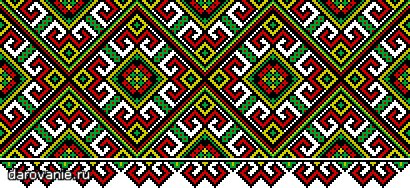 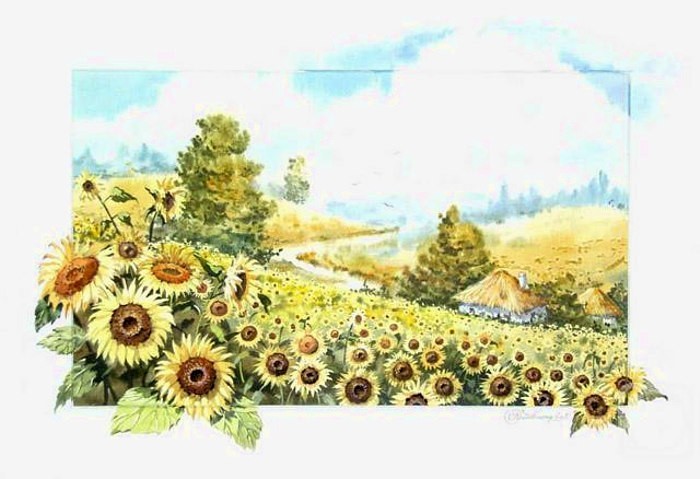 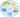 1996 рік
Ярослав Сачко     (поет)
Володимир Ханас(педагог,публіцист)
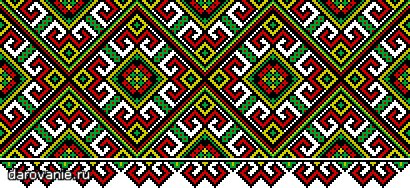 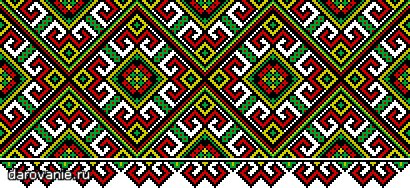 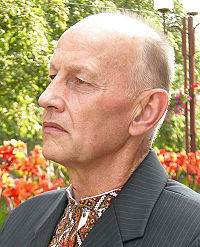 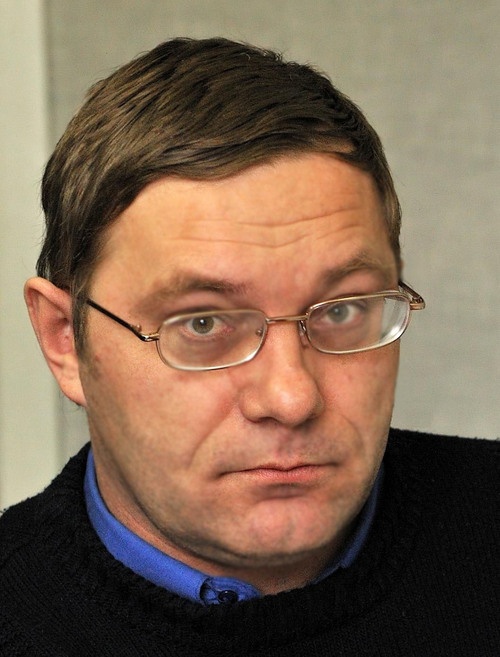 Ярослав Бенза          (літератор)
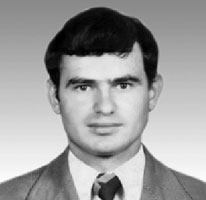 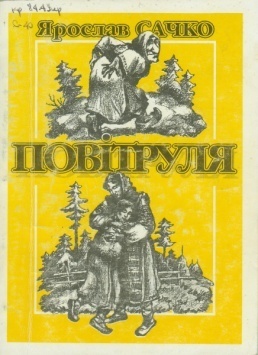 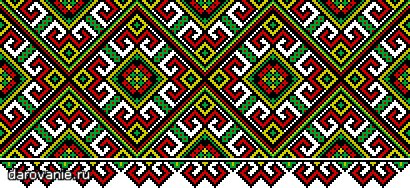 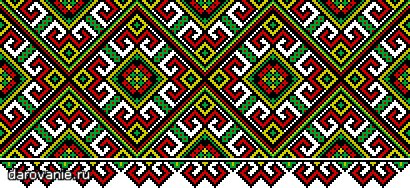 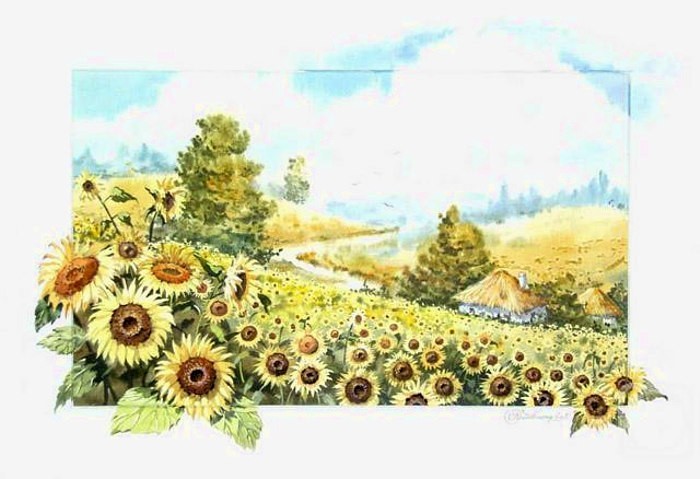 За книгу,,Повітруля”
За збірку віршів для дітей,,Абетка для Василька”
За книгу,,Чарунки”
8КЕГНГШГШЩ
Мирослава Іванців    (поетеса)
Володимир Кравчук        (поет)
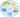 За книгу для дітей,,Тарантас”
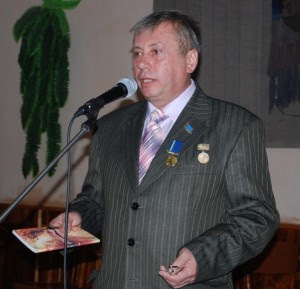 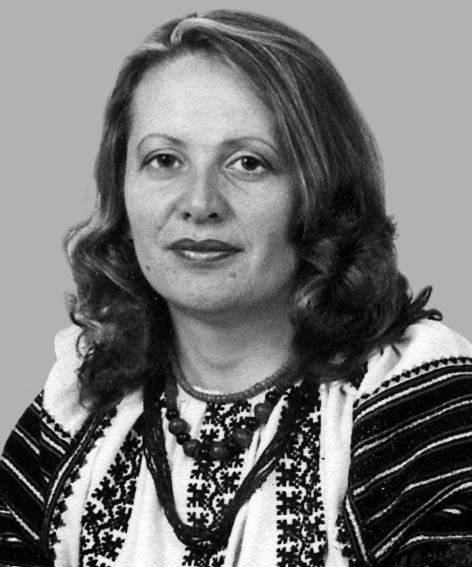 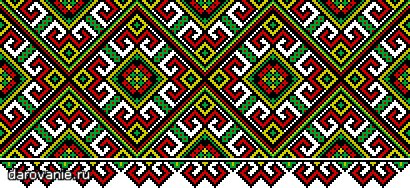 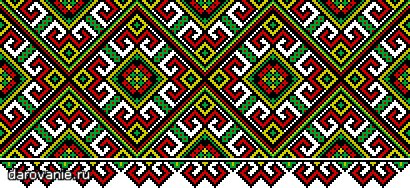 За книги для дітей
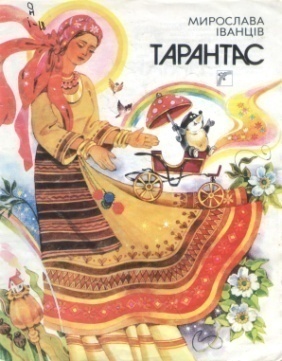 2000 рік
Наталія Волотовська(лікар,літератор)
Козачок Ірина(літератор)
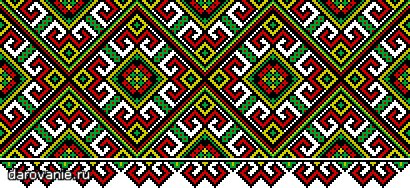 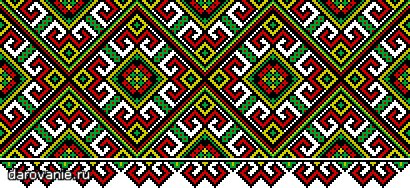 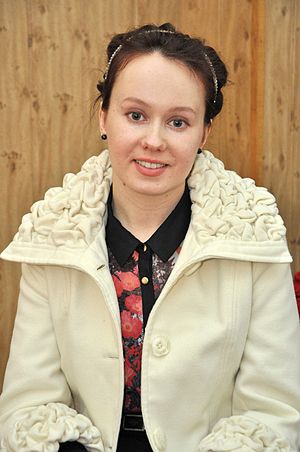 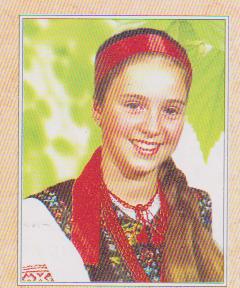 За книжку,,Наталчина абетка”
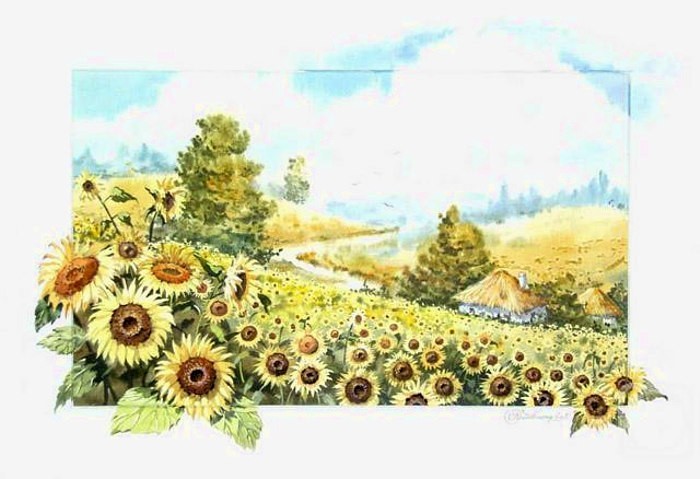 8КЕГНГШГШЩ
2001 рік
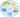 Марта Чопик(літератор)
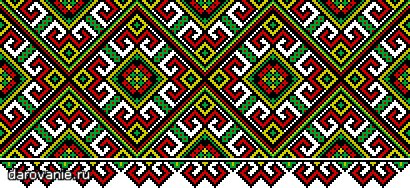 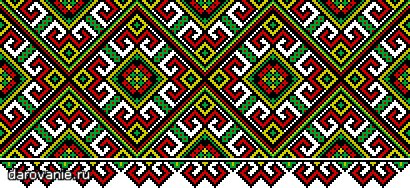 Василь Дерій(вчений,літератор)
За збірку,,Мій Букварику,Букводарику”та низку публікацій
За твори для дітей
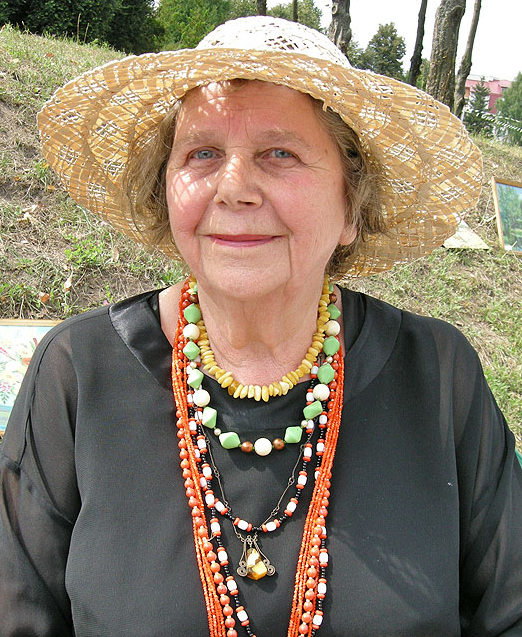 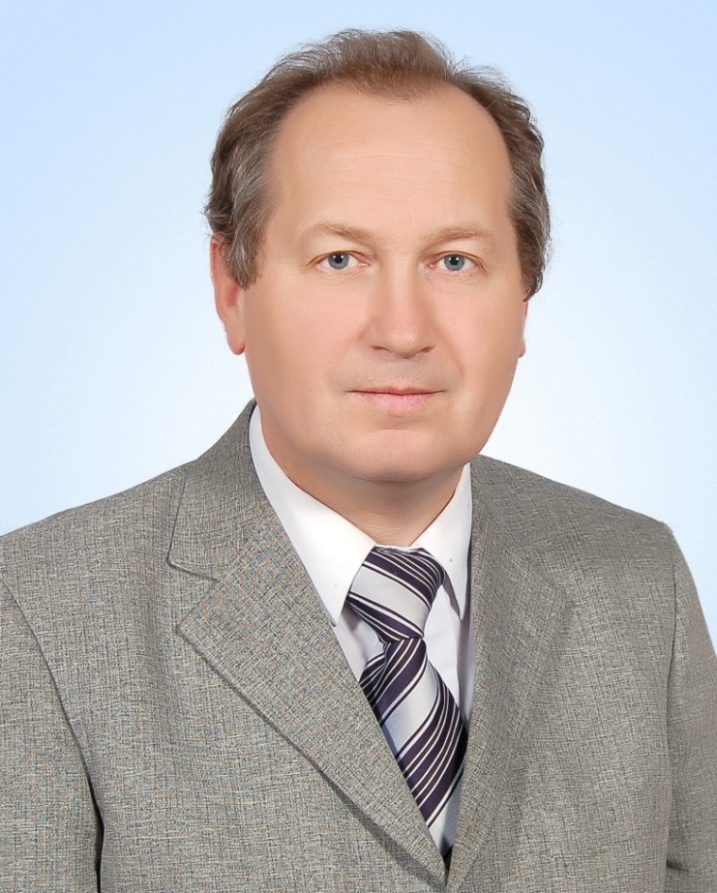 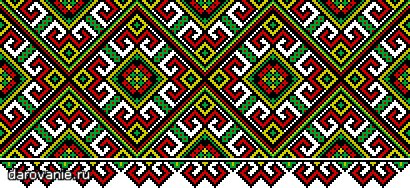 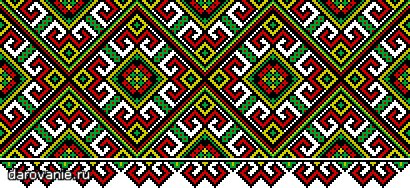 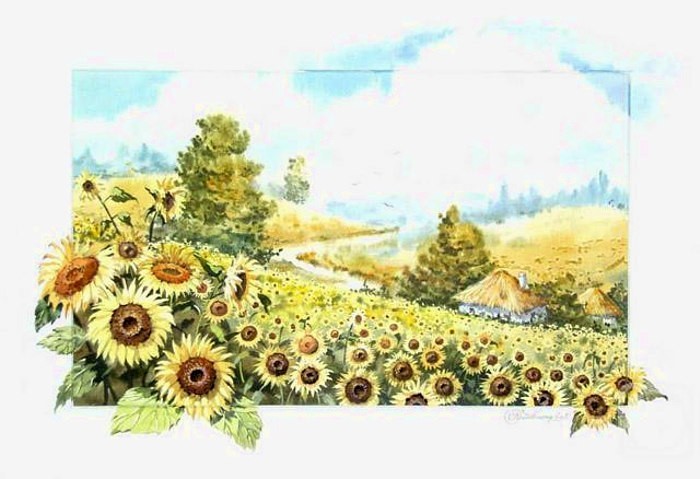 8КЕГНГШГШЩ
Стефанія Гребеньовська(режисер Бучацького народного самодіяльного театру)
Богдана Дерій(літератор)
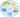 За п’єсу,,О вітре,рани остуди”
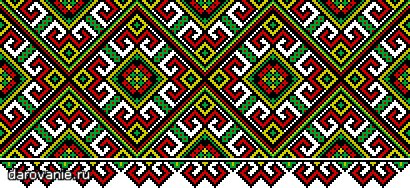 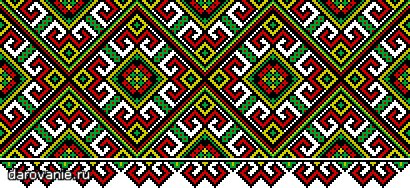 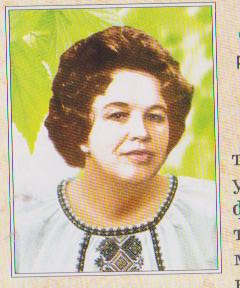 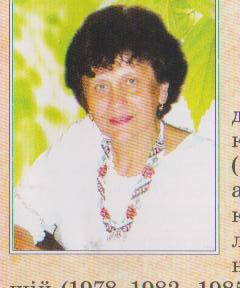 2002 рік
Віра Паронова (літератор)
Степан Кравець(літератор)
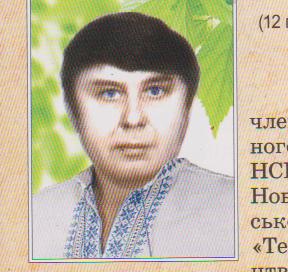 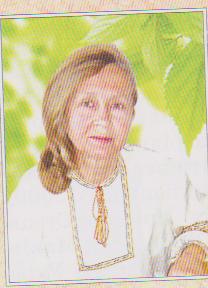 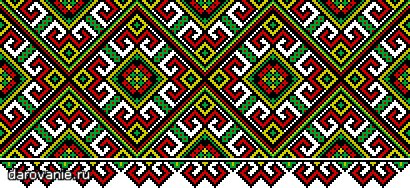 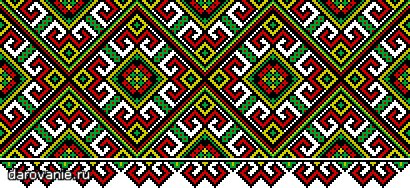 За серію книг   для дітей
За збірки,,Джереласерця”та ,,Дорога  до себе”
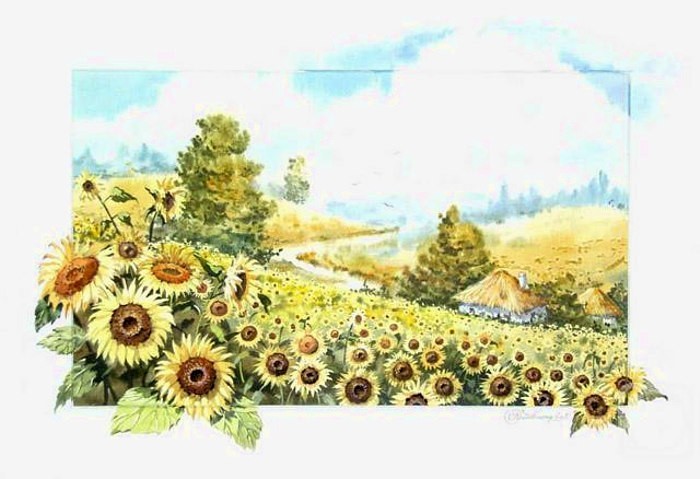 8КЕГНГШГШЩ
2006 рік
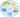 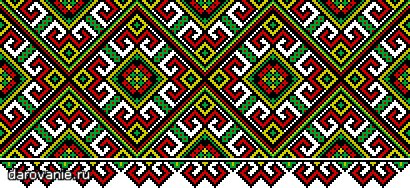 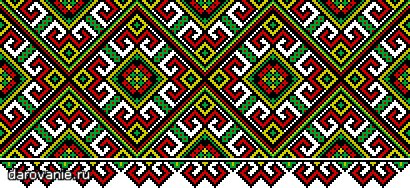 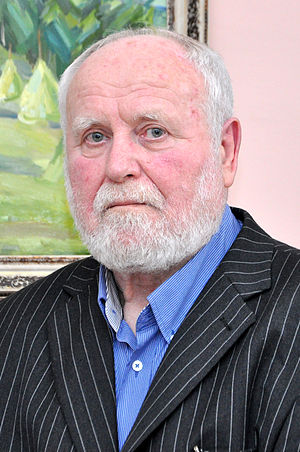 Євген Удін(художник)
За роботи з ілюстрації творів українських письменників для дітей
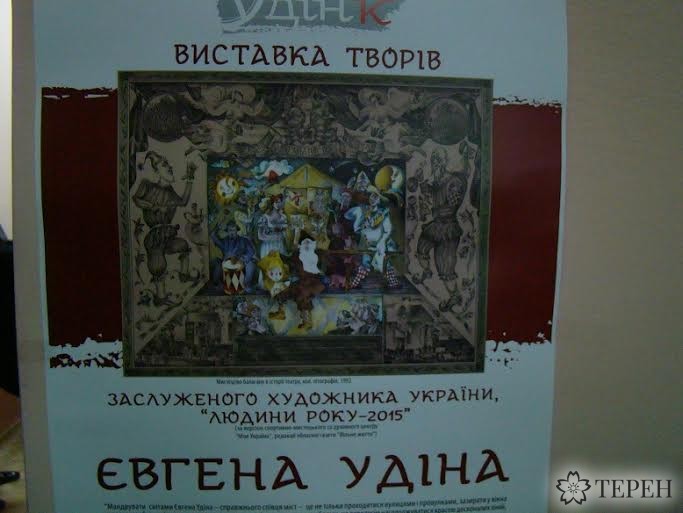 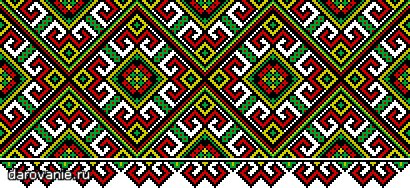 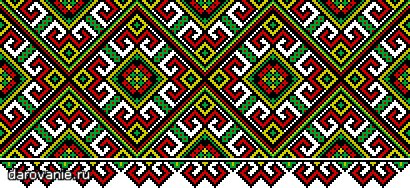 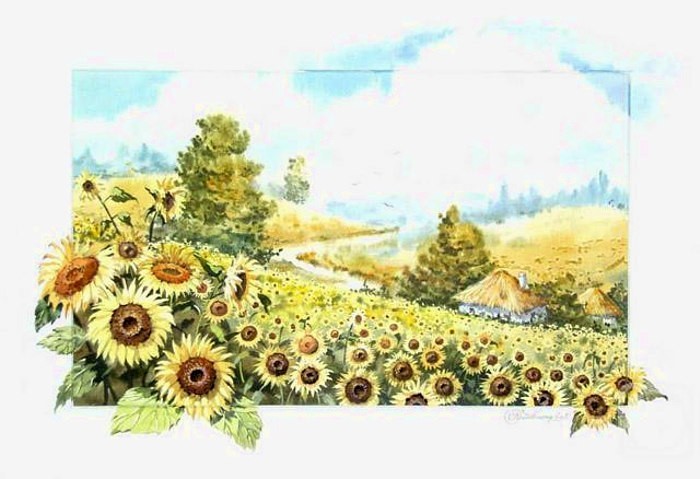 8КЕГНГШГШЩ
2007 рік
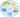 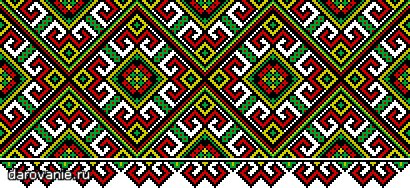 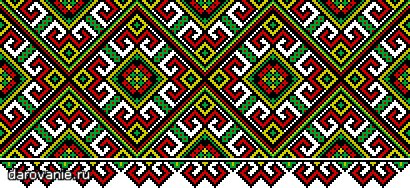 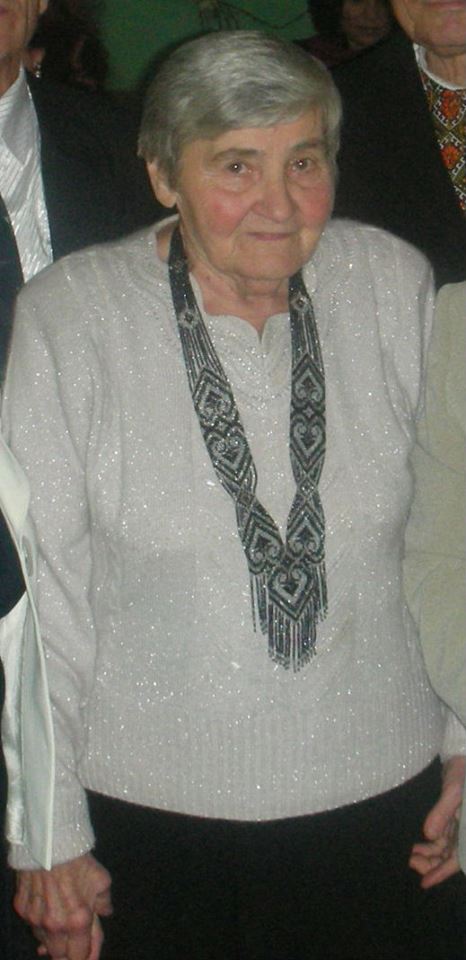 Ядвіга Федик (педагог,публіцист)
За збір матеріалів,упорядкування,редагування і вихід у світ книги про І.Блажкевич             ,,Життя,віддане Ураїні”.
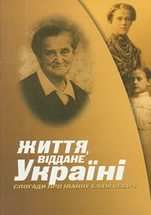 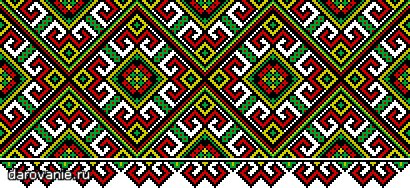 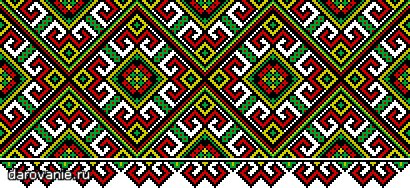 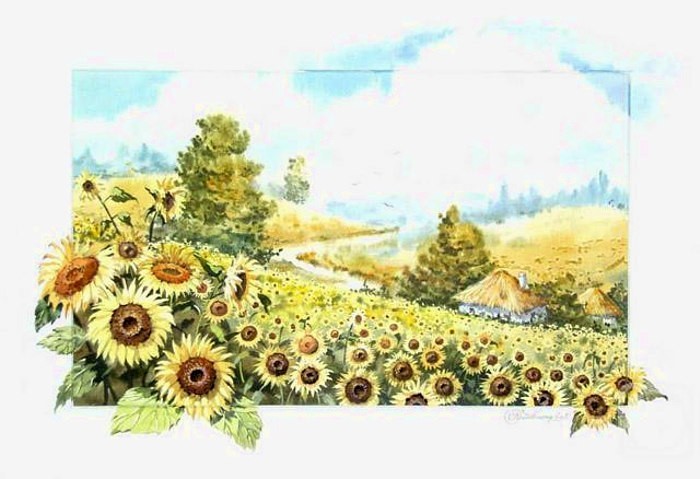 8КЕГНГШГШЩ
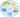 2010 рік
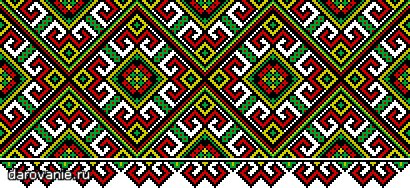 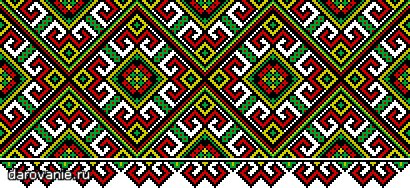 Олег Герман(науковець,поет,художник)
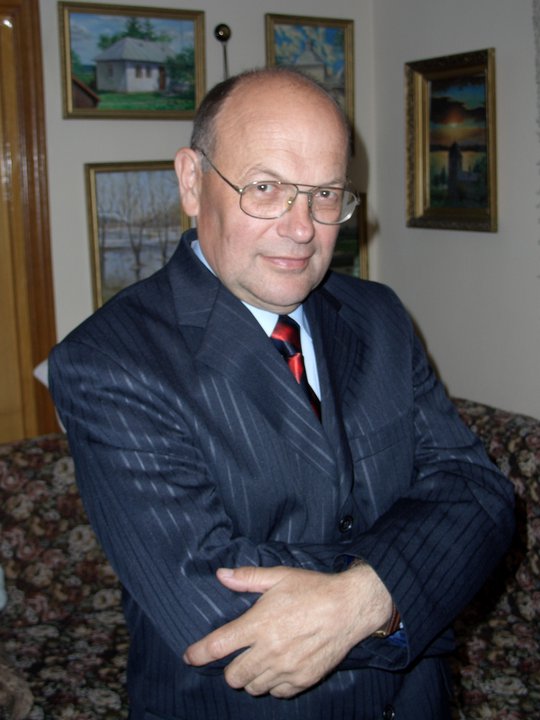 За казку-гру «Сто потайних дверей, або Пригоди джури Михайлика»    та книгу «Хресне сходження».
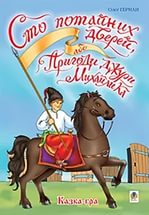 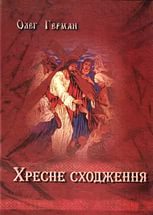 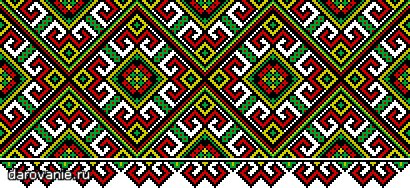 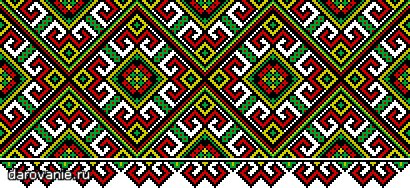 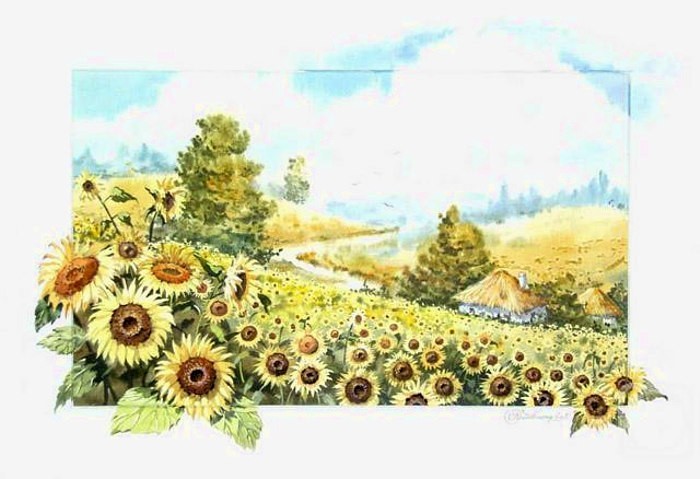 8КЕГНГШГШЩ
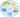 2011 рік
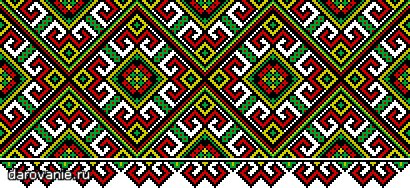 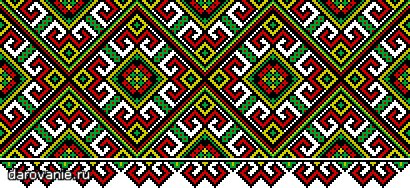 Петро Сорока(письменник,видавець,редактор)
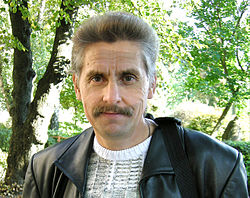 За читанку для молодших школярів,,Лісова скарбничка”
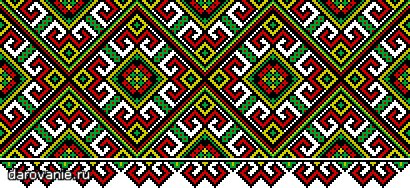 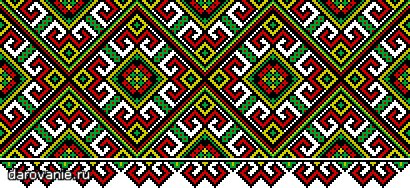 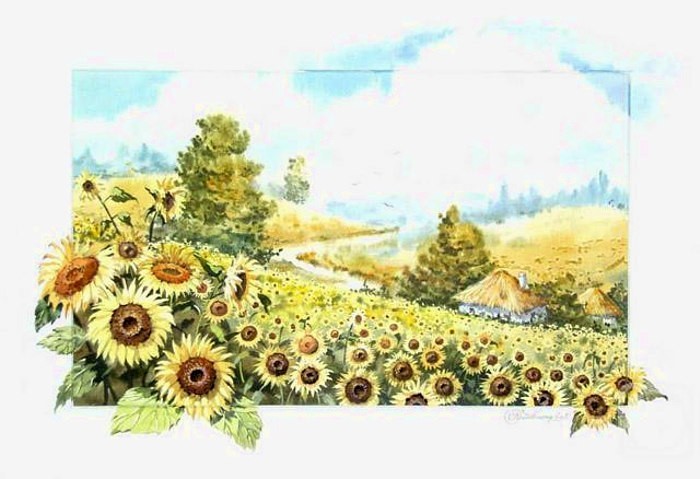 8КЕГНГШГШЩ
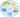 2012 рік
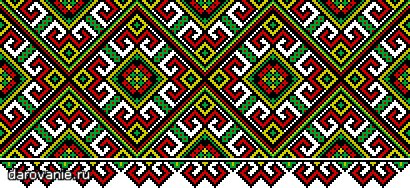 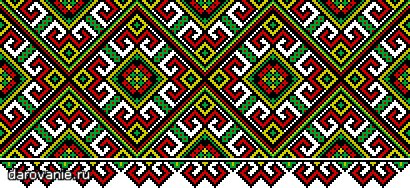 Валентина Семеняк-Штангей(літераторка,журналіст,  фотохудожник)
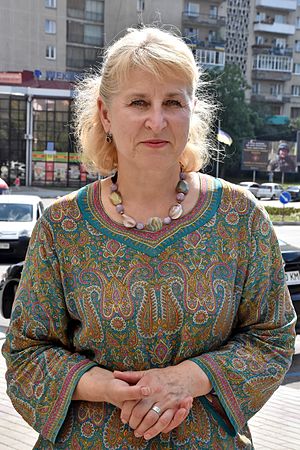 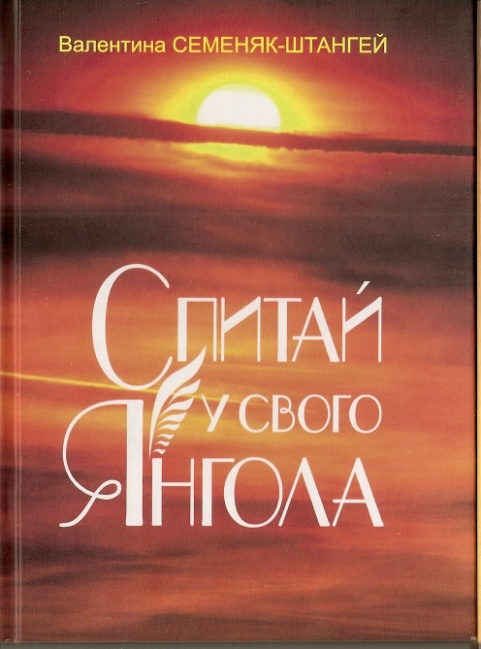 За книгу,,Спитай у свого        яногла”
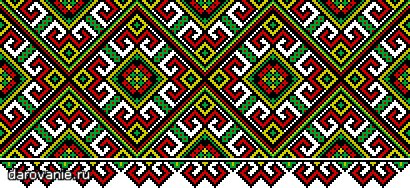 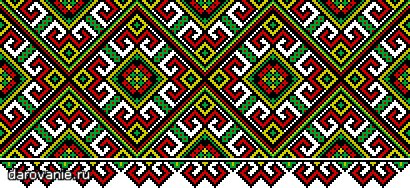 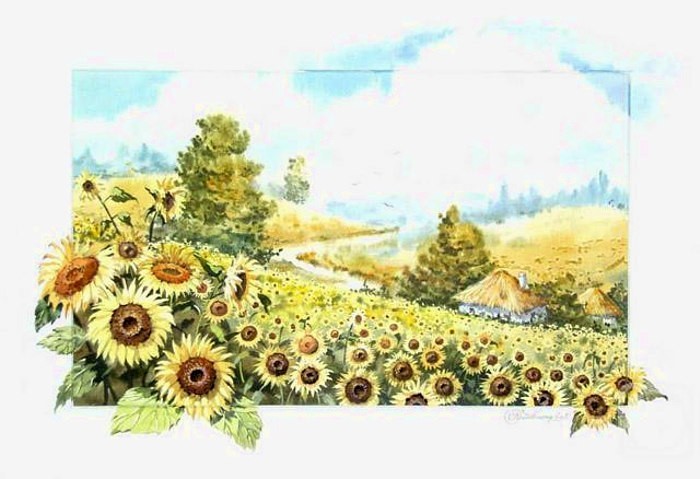 8КЕГНГШГШЩ
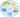 2013 рік
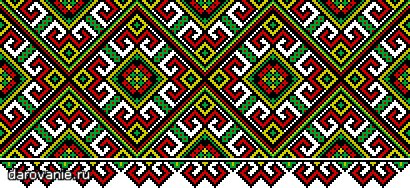 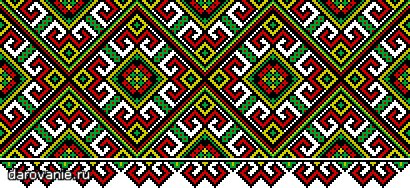 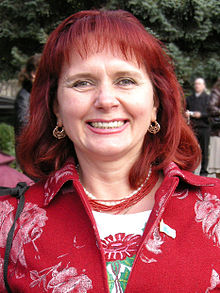 Марія Баліцька(журналіст,редактор,                       літератор)
За книги  для дітей
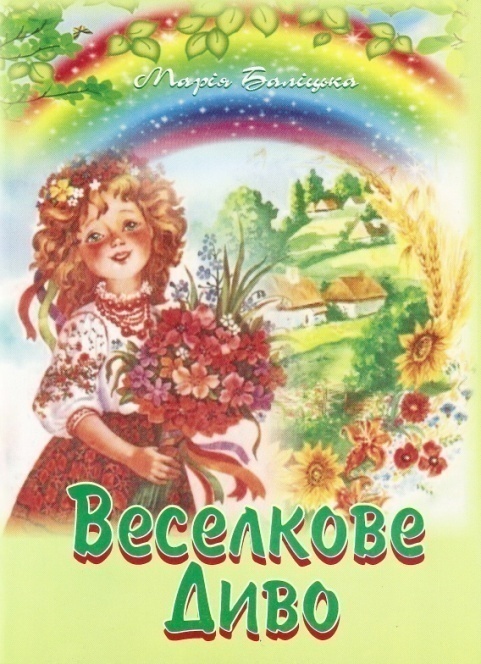 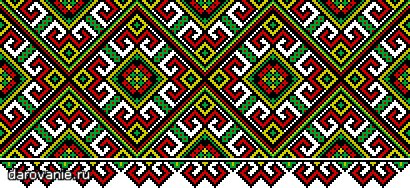 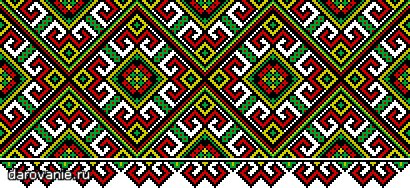 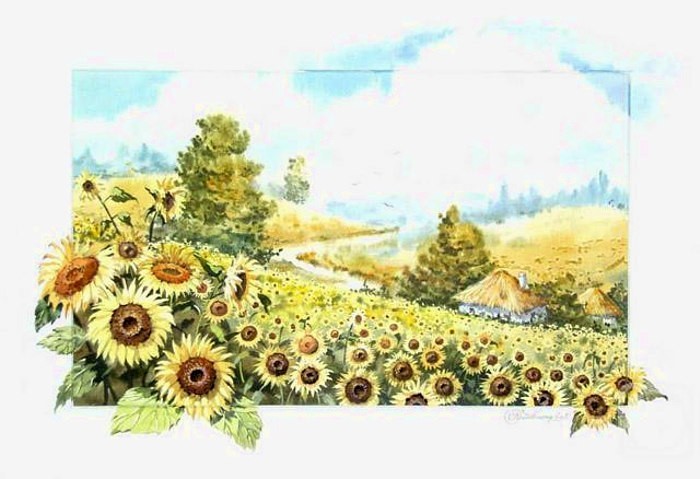 8КЕГНГШГШЩ
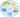 2014 рік
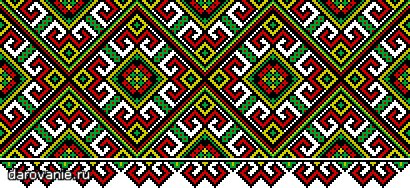 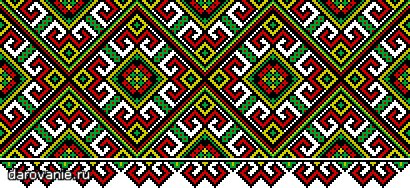 Тамара Ткачук-Гнатович(літератор,бібліотекар Тернопільського національного технічного університету ім. Івана Пулюя.)
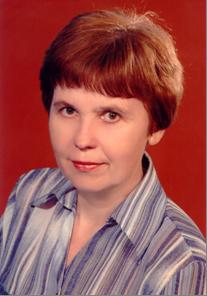 За серію книг для юних читачів
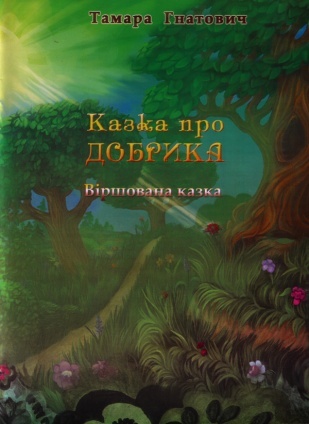 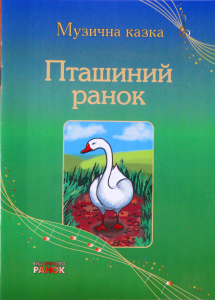 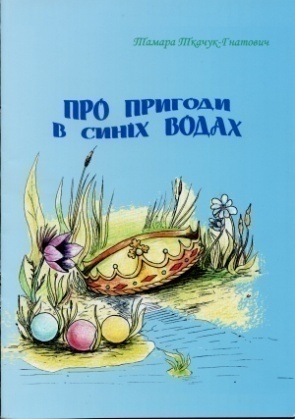 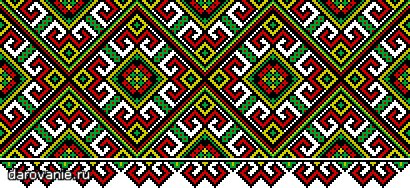 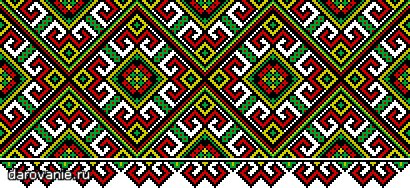 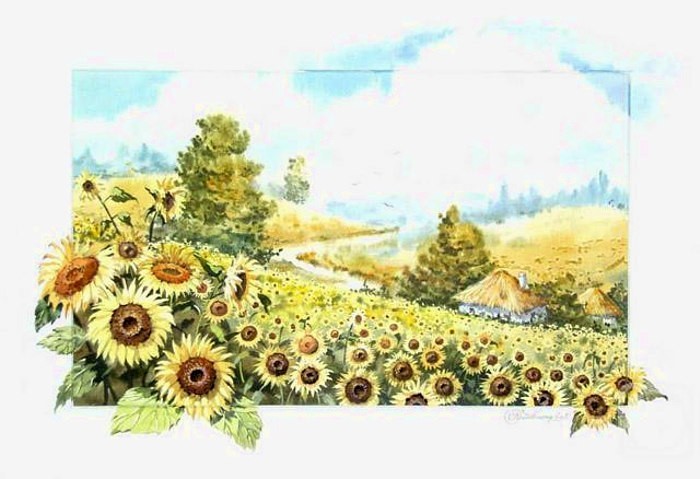 8КЕГНГШГШЩ
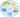 2015 рік
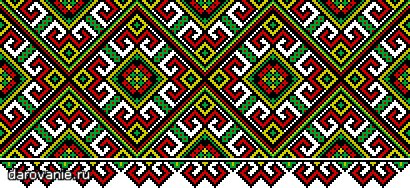 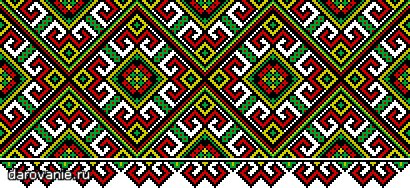 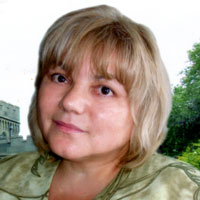 Ірина Дем’янова(письменниця,публіцист,редактор)
За серію книжок для дітей
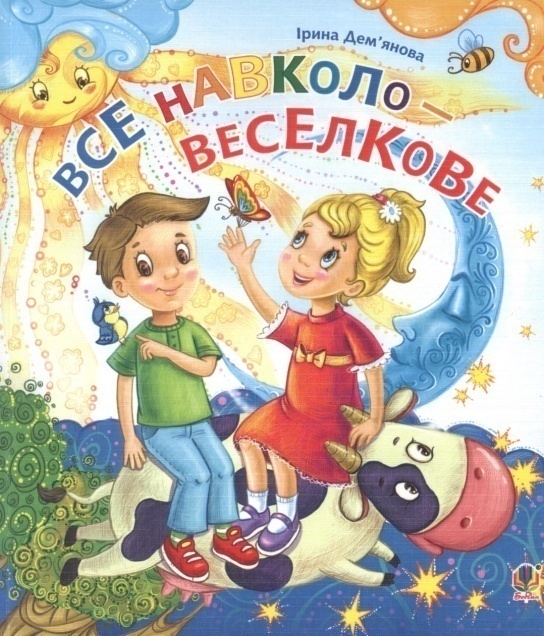 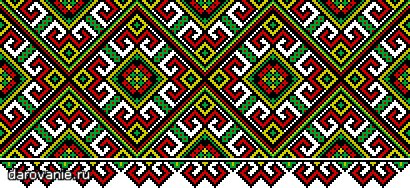 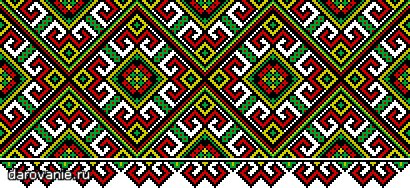 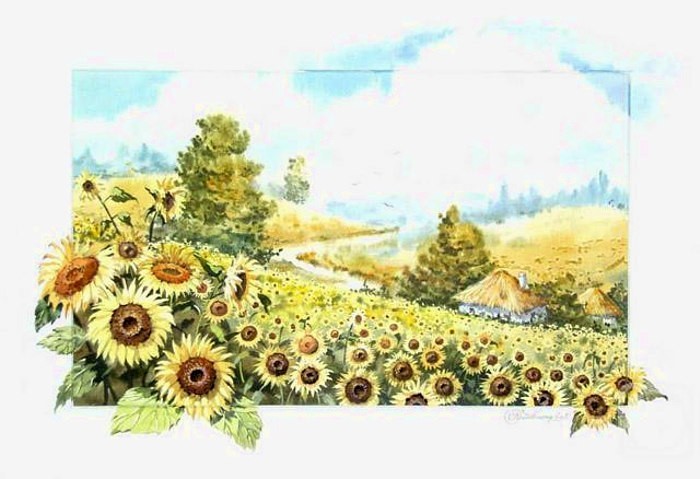 8КЕГНГШГШЩ